Library Academic Support
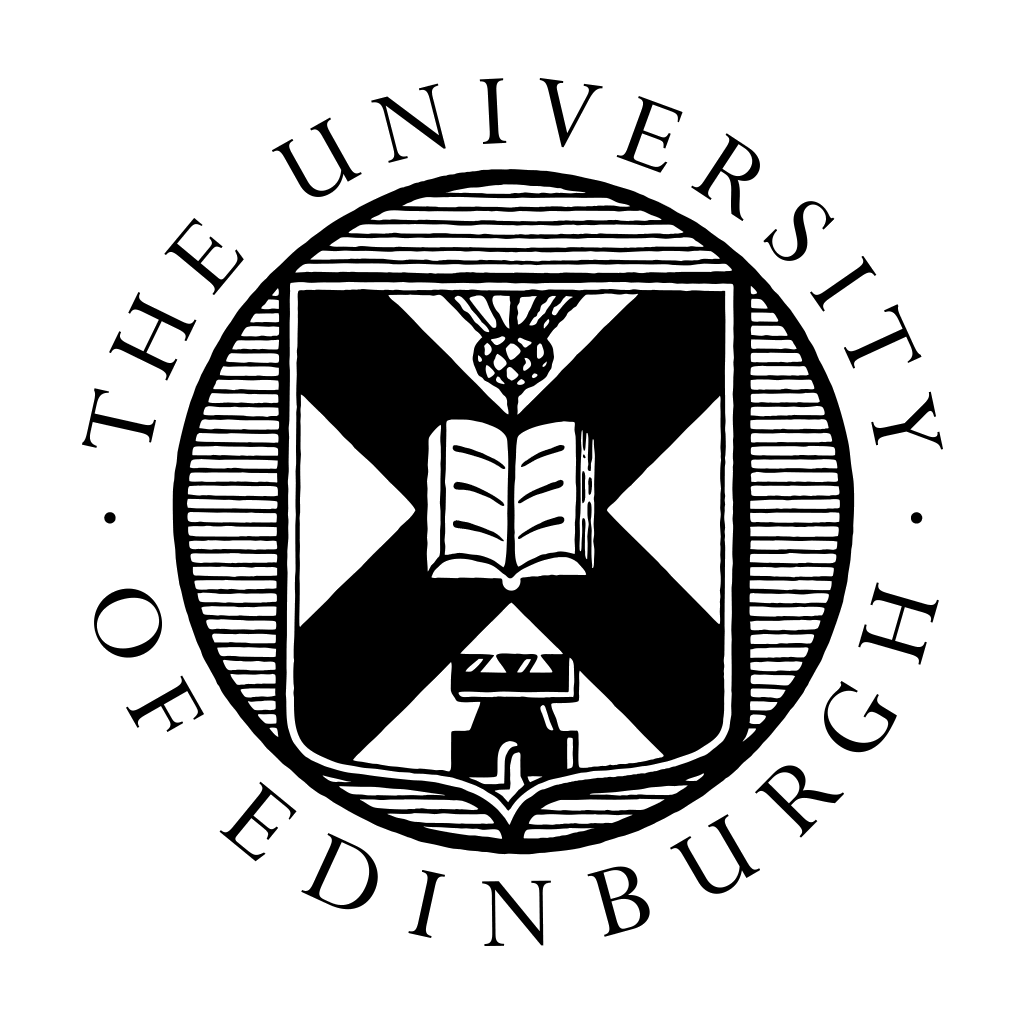 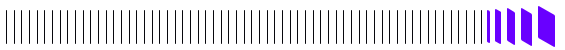 Helping you get the best from the Library, its collections, resources and services
Library Resources and Services 
PhD students
To cover:

Finding academic literature on your subject
Previous theses
Money for publishing Open Access
Thinking about your publication record
Thinking about your data
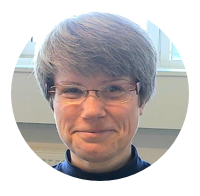 Rowena Stewart
(she/her)rowena.stewart@ed.ac.ukAcademic Support Librarian
This presentation: www.docs.is.ed.ac.uk/docs/Libraries/Presentations/HealthLibraryInductionPGRextras.pptx
AY23-24, v.Aug23
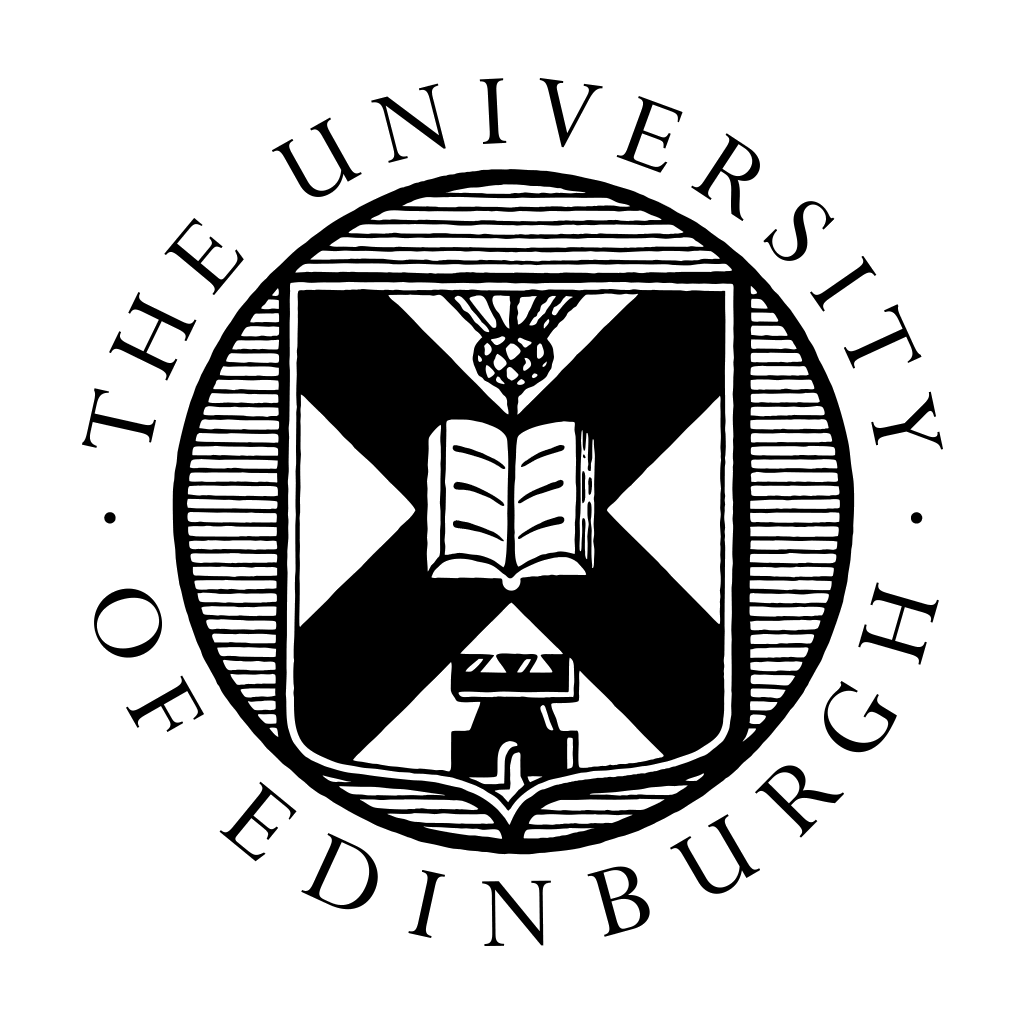 Library Academic Support Team
Resources for literature review searching
DiscoverEd also contains article level information.

By default, results are of material you can read because the library has them.
Abstracting & Indexing (A&I) databases
Produced for researchers to find out about the existence of articles, book chapters and theses whether the Library buys access to the full-text or not. 

Designed for sophisticated searches of multiple concepts and their synonyms.

Contents are not restricted to output from any one publisher
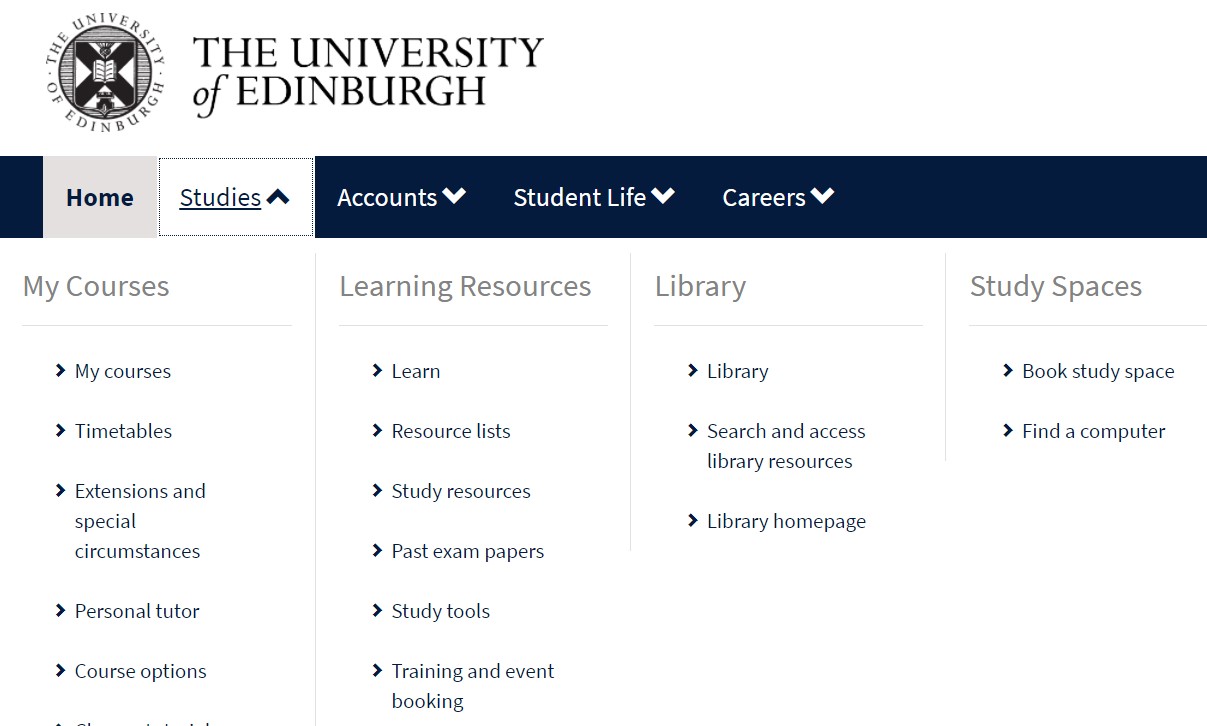 www.myed.ed.ac.uk
2
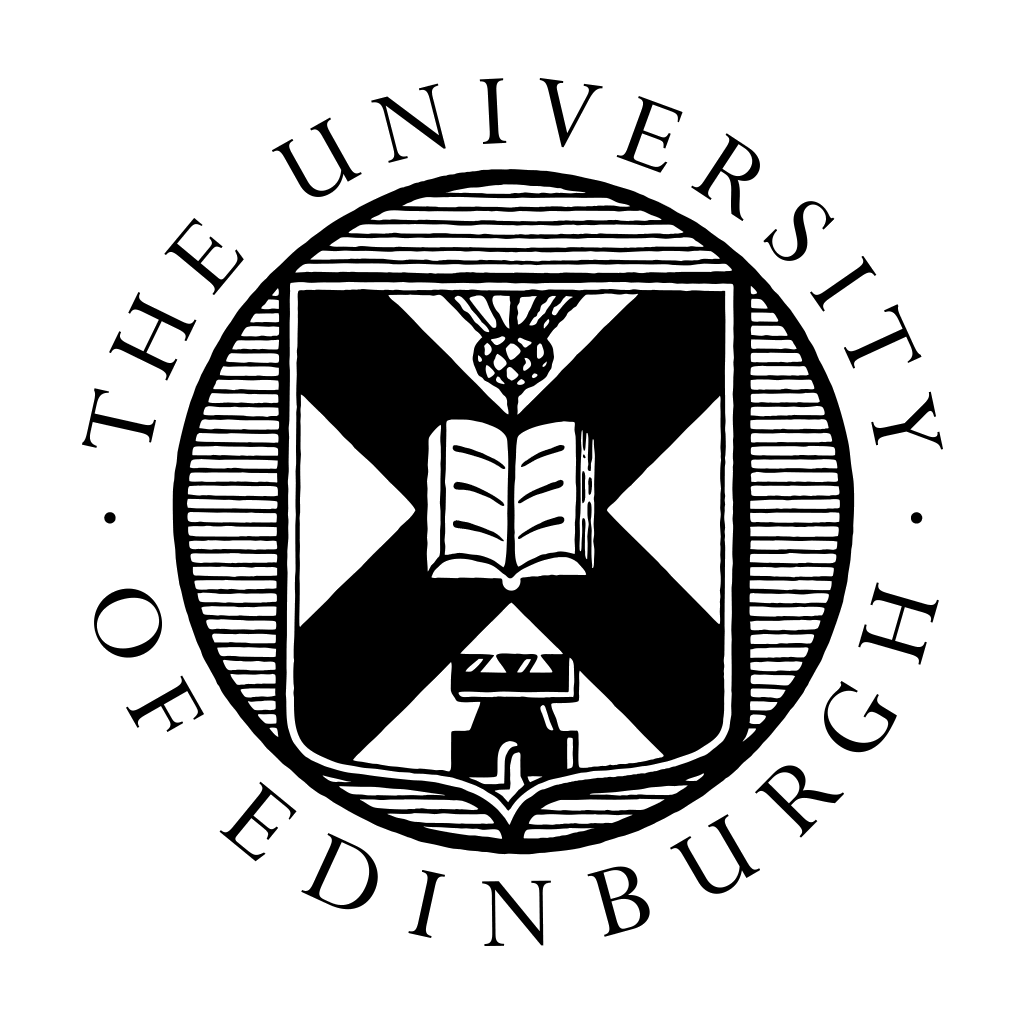 Library Academic Support Team
Databases for Reviewing the Literature
To find what has already been published in your field:


www.ed.ac.uk/is/databases-subjects
CINAHL Plus
  
Nursing
Title is the link
EMBASE and MEDLINE

Both clinical medicine and related fields. 
Former has coverage of more European-based journals.
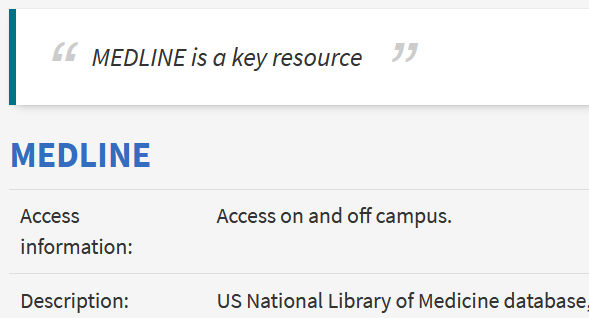 PsycINFO

American Psychological Association for psychology and psychiatry
ASSIA 
Social Services Abstracts

Research done or reported for those working outside a clinical setting
ERIC
  
Education but good on wellbeing of the child.
Web of Science (Science Citation Index , Proceedings…)

Tracking a particularly useful article through the literature since it was published.
Journal Impact Factors
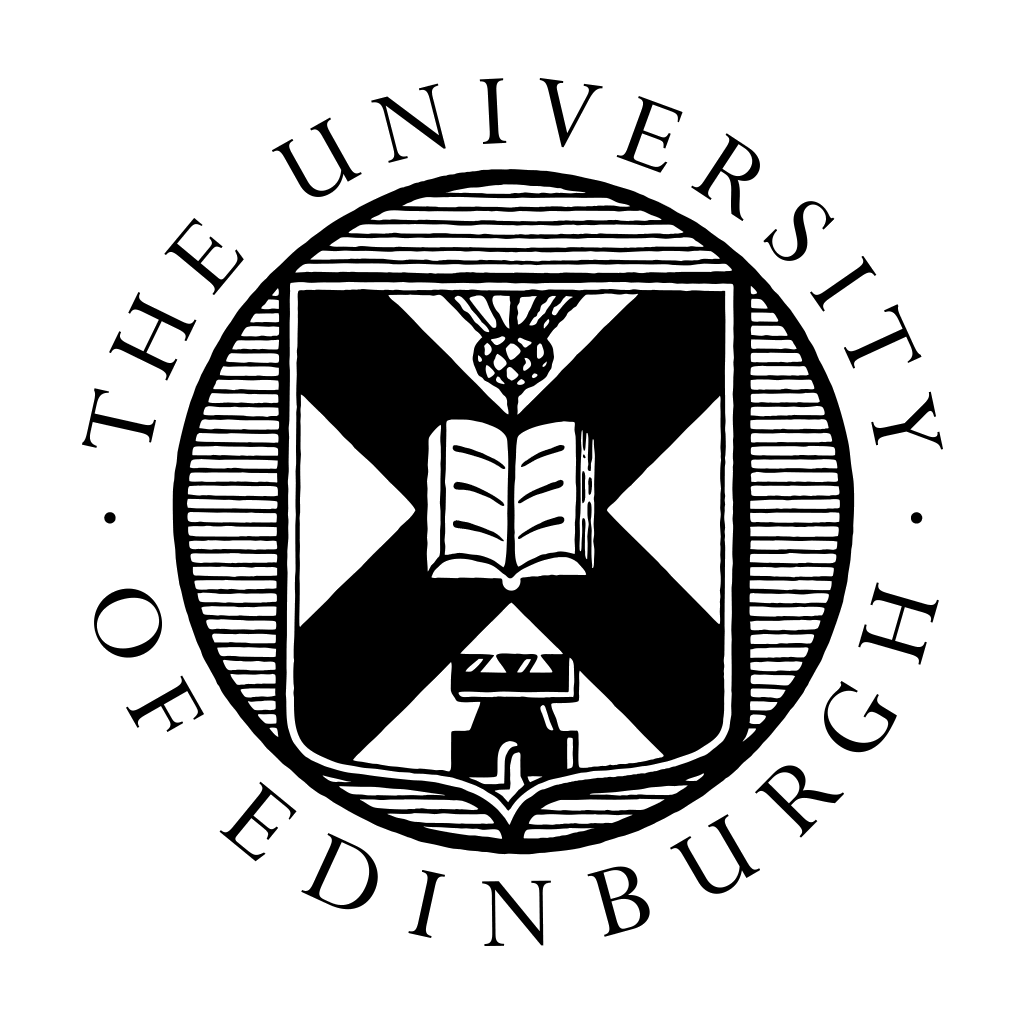 Library Academic Support Team
Theses
Find theses awarded in your field
www.ed.ac.uk/is/databases-subjects > Theses
ProQuest Dissertations & Theses Global 
for those awarded worldwide.
 
Includes online full-text.
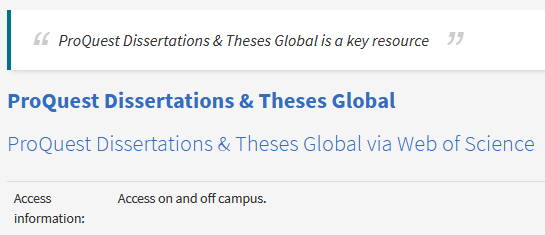 Edinburgh Research Archive (ERA): 

Digital copies of all UoEdinburgh PhD (and some Masters) theses.
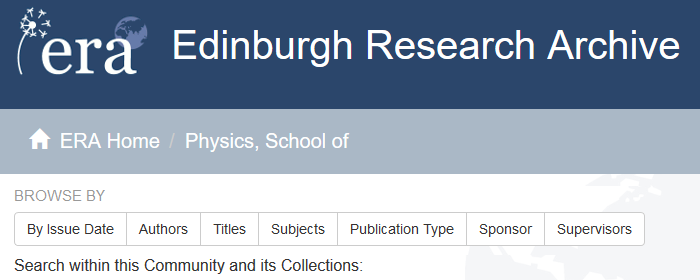 Any academic output can be posted.

Ask its staff for advice on copyright.
www.era.lib.ed.ac.uk
4
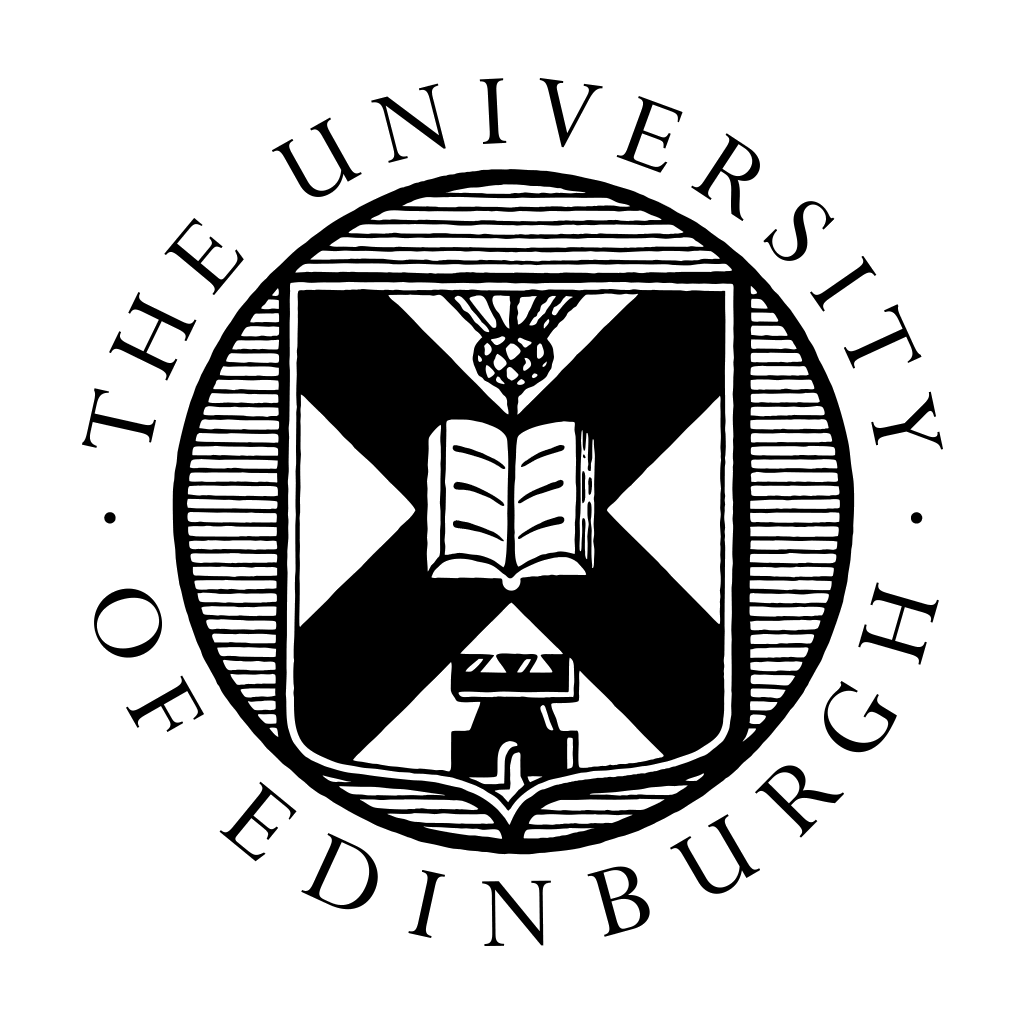 Library Academic Support Team
Your Publication Record
Edinburgh Research Explorer: Staff research output (not full-text). 

Postgraduates:
Master’s and/or Doctoral thesis and CV only. 
Name added to co-authored papers with UoE staff.

Help pages – www.ed.ac.uk/pure
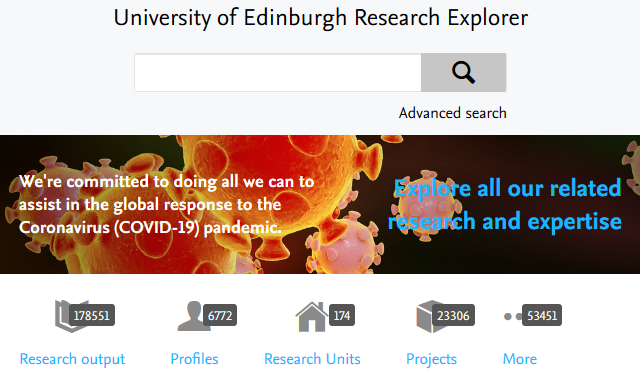 www.research.ed.ac.uk
ORCiD (Open Researcher and Contributor ID): 

Register for a persistent digital identifier to correctly  associate your publications, affiliations, grants etc with you.

Research Support Team information about ORCiD
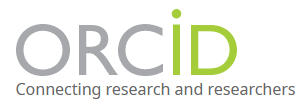 https://orcid.org/
5
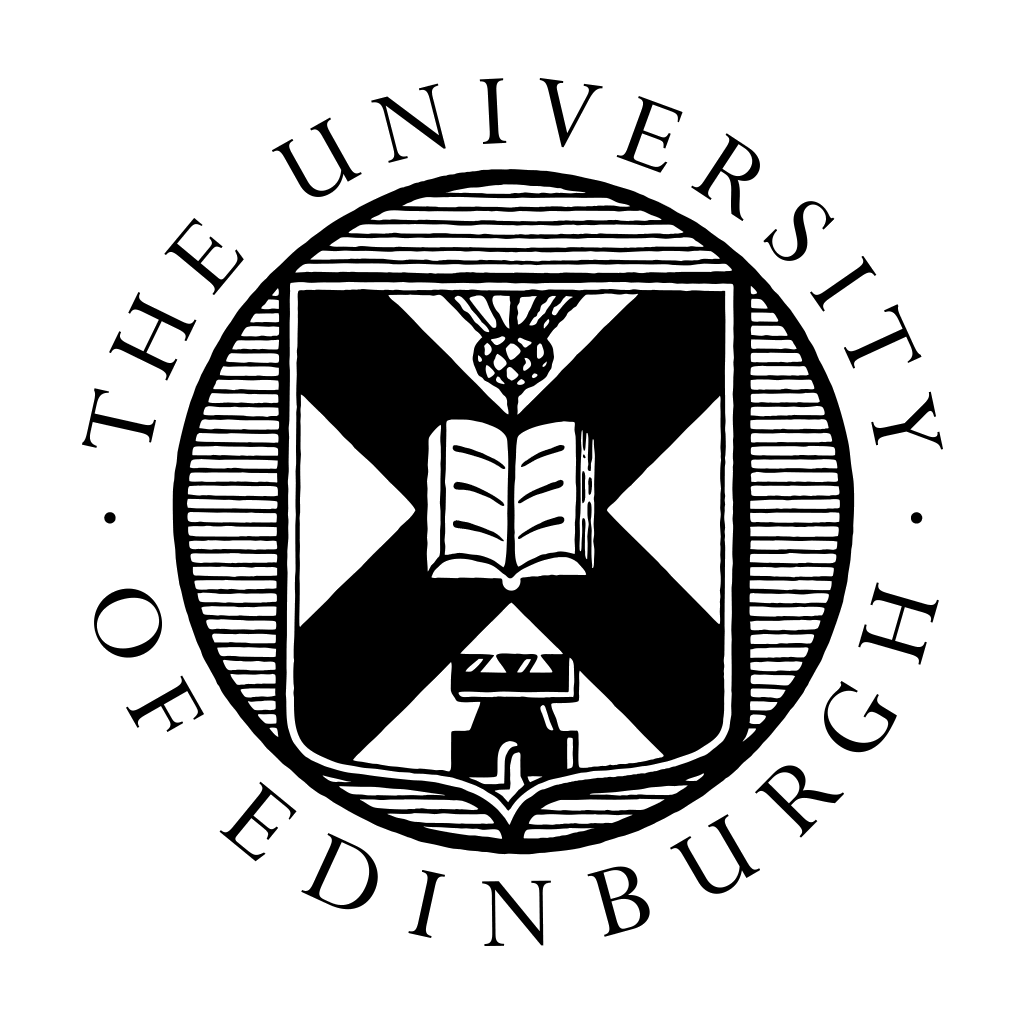 Library Academic Support Team
Research Support Team 
managing and publishing your research
Publishing your research - www.ed.ac.uk/openaccess
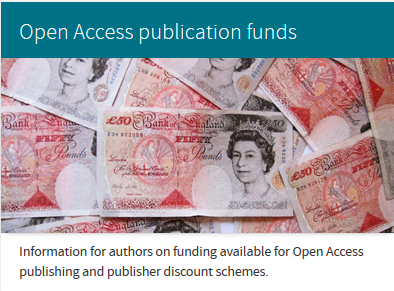 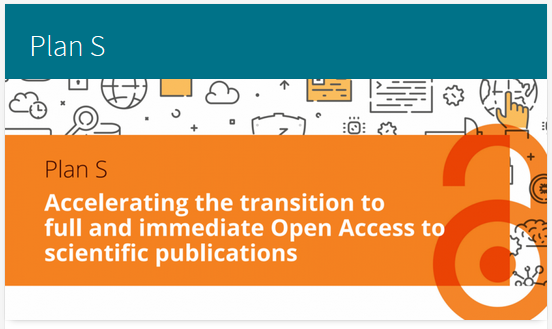 University policies.
Open Access author fees – money available. 
Advice (on copyright implications, next REF etc).
Data - www.ed.ac.uk/is/data-management
Advice on planning, storing, sharing or publishing the data your research generates.
Open repository, Edinburgh DataShare. 

Training 
– includes self-enrol and self-paced online course MANTRA.
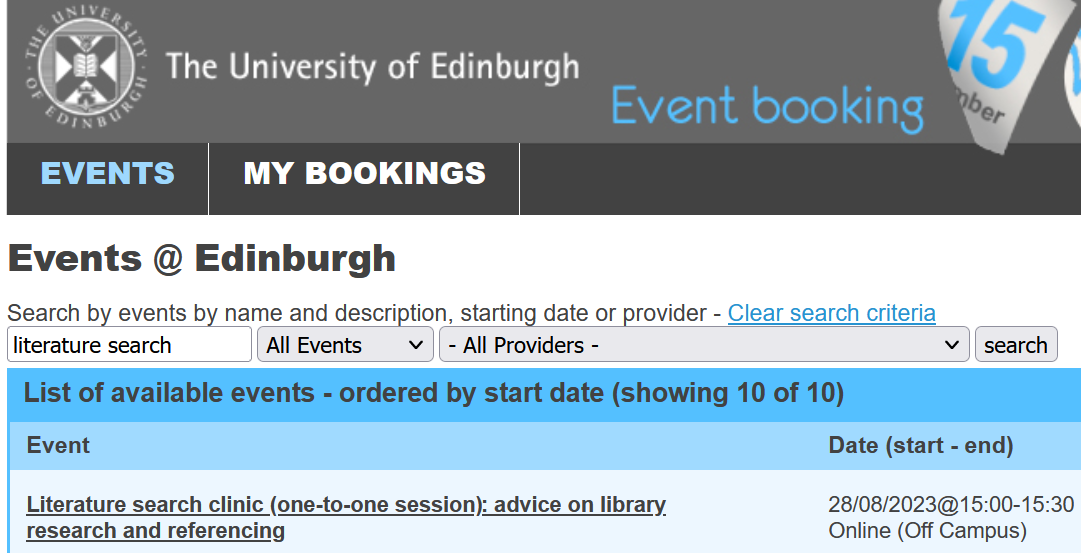 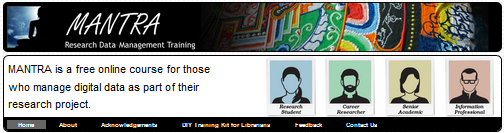 https://mantra.ed.ac.uk
6
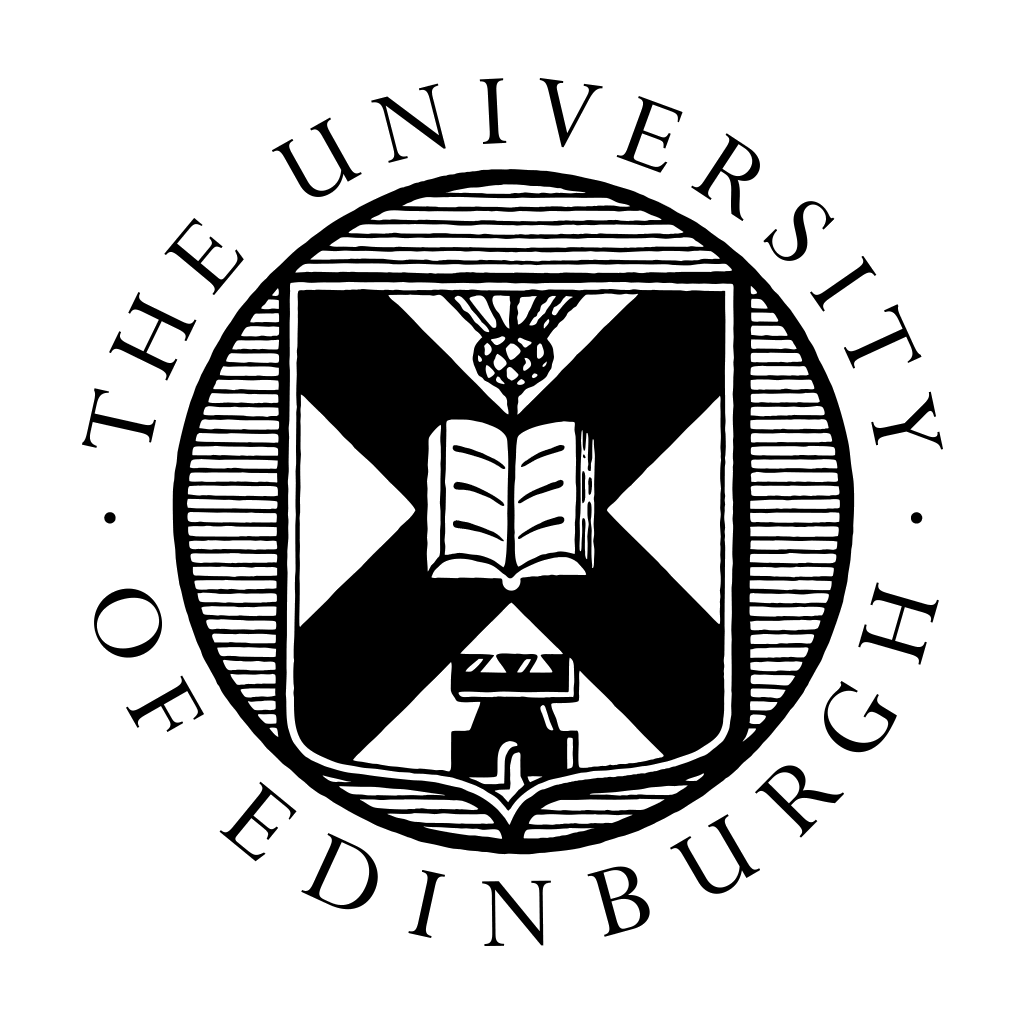 Library Academic Support Team
Help
Academic literature searching and other library-related 
problems or questions:

rowena.stewart@ed.ac.uk  
Academic Support Librarian (she/her)
Library’s Research Support teams: www.ed.ac.uk/is/research-support
Library resources and services (introductory presentation):
www.docs.is.ed.ac.uk/docs/Libraries/Presentations/HealthLibraryInduction.pptx

Where the libraries are, opening hours, knowing what The Library has & getting what the Library does not have, Literature review resources & reference management software.
7